இணைப்புச் சொற்கள்
இரண்டு சொற்றொடர்களை இணைத்துக்காட்டப் பயன்படும் சொற்கள் இணைப்புச்சொற்கள் எனப்படும்.
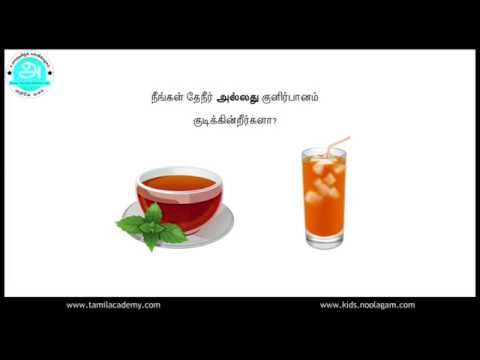 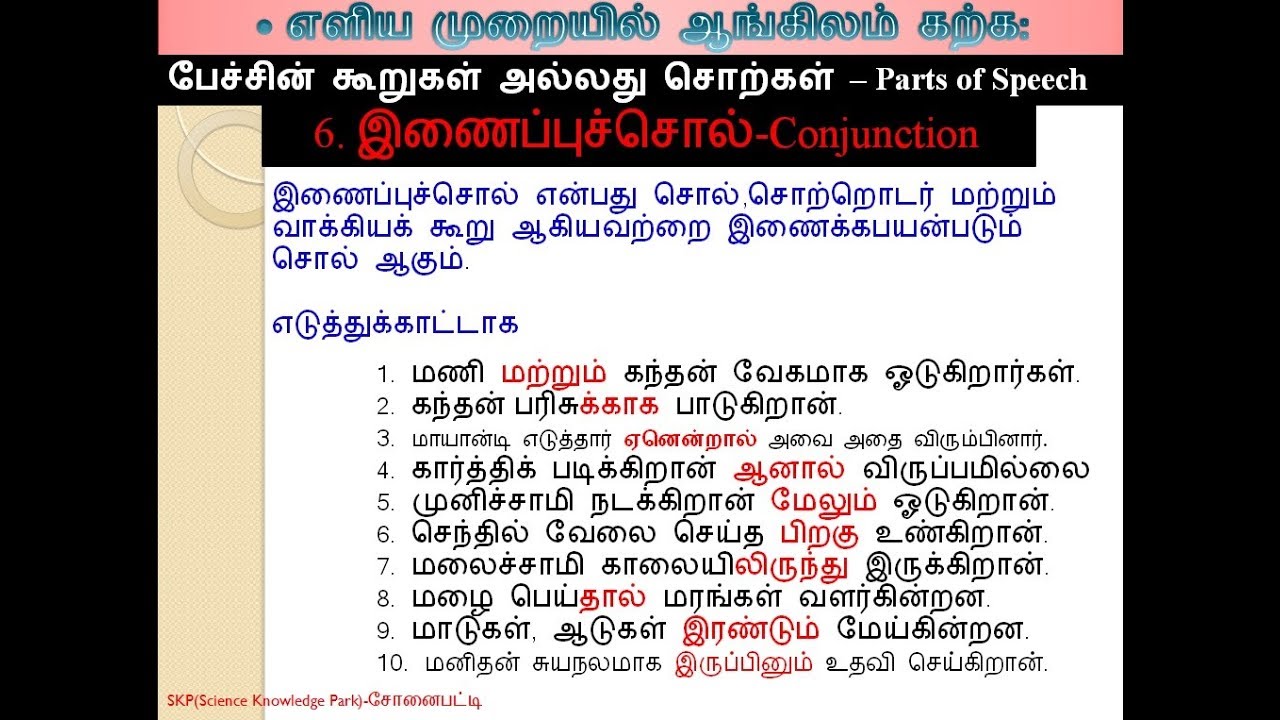 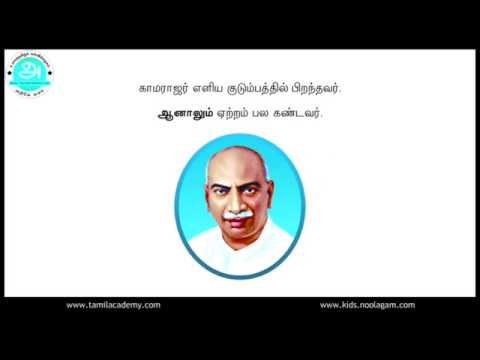 இணைப்புச்சொற்களின் பட்டியல்: 
அடுத்து,அடுத்ததாக,அதற்கேற்ப,அதன்படி,அதனால்,அதுபோலவே,அதுபோன்றே,ஆகவே, ஆகையால்,ஆதலால்,ஆயினும்,ஆனாலும்,ஆனால்,இத்துடன், இரண்டாவதாக,இருந்தாலும்,இவ்வாறாக,என்றாலும்,எடுத்துக்காட்டாக,எனவே,எனினும்,ஒருவழியக,தவிரவும்,பிறகு,பின்பு,பின்னால்,முடிவாக,முடிவில், முதலாவதாக,முன்கூறியவாறு,மேலும்.